LOOKING AT OUR FAITH
JAMES 1:27
James 1:25
(Jas 1:25)  But he who looks into the perfect law of liberty and continues in it, and is not a forgetful hearer but a doer of the work, this one will be blessed in what he does.
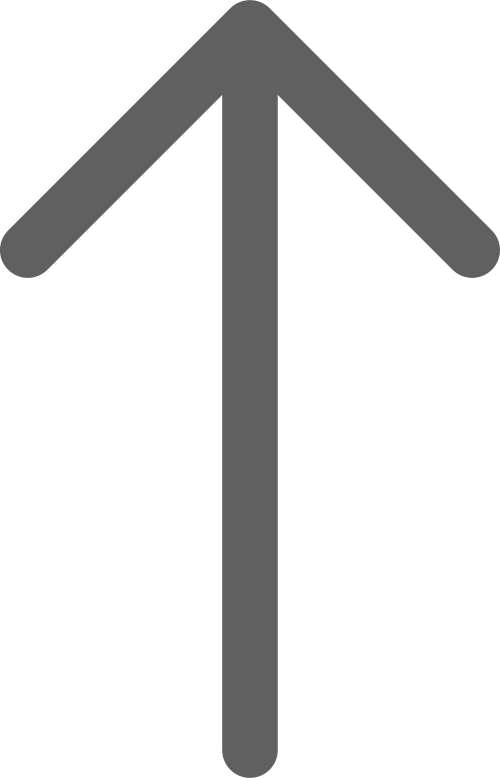 LOOK UP
Look UP to Christ
(Heb 12:1)  Therefore we also, since we are surrounded by so great a cloud of witnesses, let us lay aside every weight, and the sin which so easily ensnares us, and let us run with endurance the race that is set before us,
(Heb 12:2)  looking unto Jesus, the author and finisher of our faith, who for the joy that was set before Him endured the cross, despising the shame, and has sat down at the right hand of the throne of God.
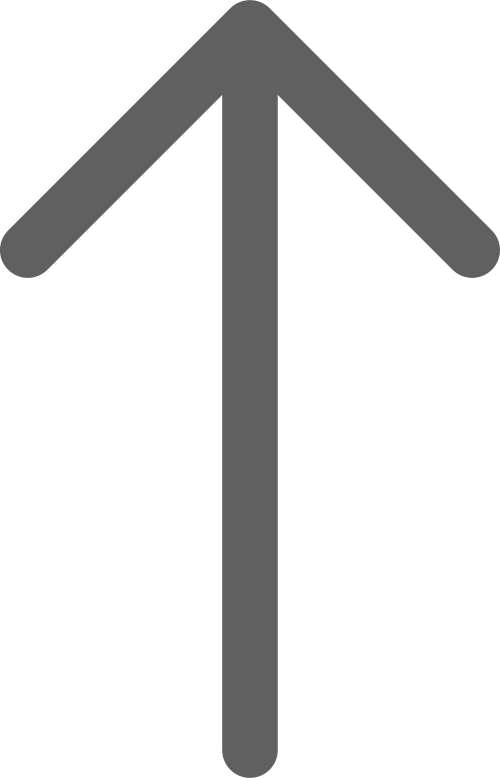 LOOK UP
Look UP to God
(Heb 7:25)  Therefore He is also able to save to the uttermost those who come to God through Him, since He always lives to make intercession for them.
(2Co 9:8)  And God is able to make all grace abound toward you, that you, always having all sufficiency in all things, may have an abundance for every good work.
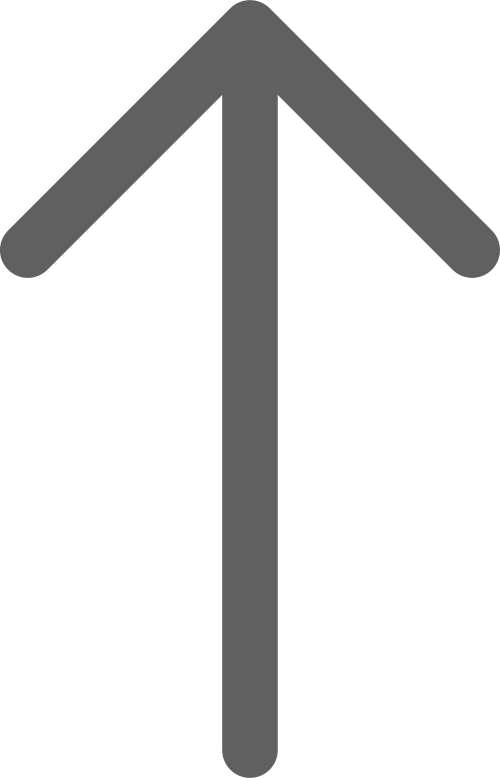 LOOK UP
Look UP to God
(1Co 10:13)  No temptation has overtaken you except such as is common to man; but God is faithful, who will not allow you to be tempted beyond what you are able, but with the temptation will also make the way of escape, that you may be able to bear it.
(Rom 11:23)  And they also, if they do not continue in unbelief, will be grafted in, for God is able to graft them in again.
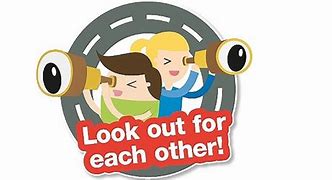 LOOK OUT
Look out for others:
Orphans / Widows

(Jas 1:27)  Pure and undefiled religion before God and the Father is this: to visit orphans and widows in their trouble, and to keep oneself unspotted from the world.
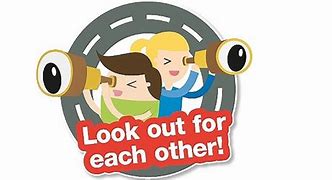 LOOK OUT
Look out for others:
Orphans / Widows

VISIT = look after, see to their needs, assist as needed 
(NOTE: This visit is not a social call.)

(1Ti 5:3)  Honor widows who are really widows.
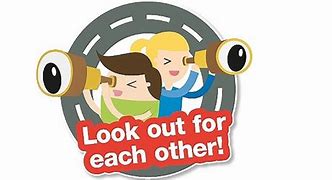 LOOK OUT
Look out for others:
Those in need
(Mat 25:34)  Then the King will say to those on His right hand, 'Come, you blessed of My Father, inherit the kingdom prepared for you from the foundation of the world:
(Mat 25:35)  for I was hungry and you gave Me food; I was thirsty and you gave Me drink; I was a stranger and you took Me in;
(Mat 25:36)  I was naked and you clothed Me; I was sick and you visited Me; I was in prison and you came to Me.'
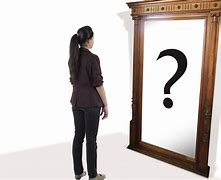 LOOK IN
Have I been baptized?
(Act 22:16)  And now why are you waiting? Arise and be baptized, and wash away your sins, calling on the name of the Lord.'
(Act 10:48)  And he commanded them to be baptized in the name of the Lord. Then they asked him to stay a few days.
(Act 2:38)  Then Peter said to them, "Repent, and let every one of you be baptized in the name of Jesus Christ for the remission of sins; and you shall receive the gift of the Holy Spirit.
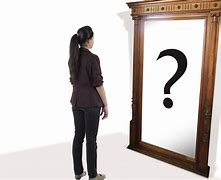 LOOK IN
Am I unspotted from the world?

(Jas 1:27)  Pure and undefiled religion before God and the Father is this: to visit orphans and widows in their trouble, and to keep oneself unspotted from the world.
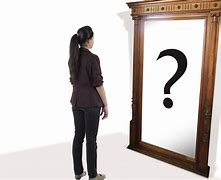 LOOK IN
Am I unspotted from the world?
(1Jn 2:15)  Do not love the world or the things in the world. If anyone loves the world, the love of the Father is not in him.
(1Jn 2:16)  For all that is in the world—the lust of the flesh, the lust of the eyes, and the pride of life—is not of the Father but is of the world.
(1Jn 2:17)  And the world is passing away, and the lust of it; but he who does the will of God abides forever.
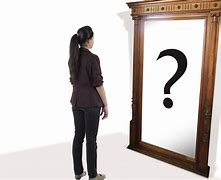 LOOK IN
Have I been forgiven?
(Act 8:20)  But Peter said to him, "Your money perish with you, because you thought that the gift of God could be purchased with money!
(Act 8:21)  You have neither part nor portion in this matter, for your heart is not right in the sight of God.
(Act 8:22)  Repent therefore of this your wickedness, and pray God if perhaps the thought of your heart may be forgiven you.